Impact of an L5 Magnetograph on Non-Potential Solar Global Magnetic Field Modelling
Duncan H Mackay (University of St Andrews)
Results published in Mackay, Yeates and Bocquet (2016), APJ, V825
Global Non-Potential Model
6 month: May-Aug 1999
Long Term continuous simulations (months to
       years).
              - Build up free magnetic energy and
                helicity
      
Two coupled components:

Photosphere: Flux Transport Model 
        - accurately reproduces Br obs. on Sun.
        - includes flux emergence (+/- ve helicity).
    
     
Corona : Magnetofrictional Relaxation
      - quasi-static evolution 
      - non-linear force-free states, j x B = 0
      - development of sheared fields along PIL 
        (van Ballegooijen and Martens 1989)


Development and Application:
         van Ballegooijen et al 2000; 
         Mackay and van Ballegooijen 2006a,b; 
         Yeates et al.  2007, 2008a,b, 2009a,b.
L5 Simulations
Aim: Determine what effect having increased magnetogram data will have on the
               accuracy of global NLFFF simulations - three simulations

             1. Reference Simulation: 22yr 3D  NLFFF simulation with random
                 emergences of bipole at all longitudes (“real Sun”).
             2. Limited Data simulations: 22yr simulations but bipole emergences in limited 
                  FOV – taken  to be 30o from limb.
                        Earth based                                                         Earth & L5








Consider: (i) Real Time emergences in window of observations.
                        (ii) Rotational updates- new flux emerged outside FOV rotates into FOV.
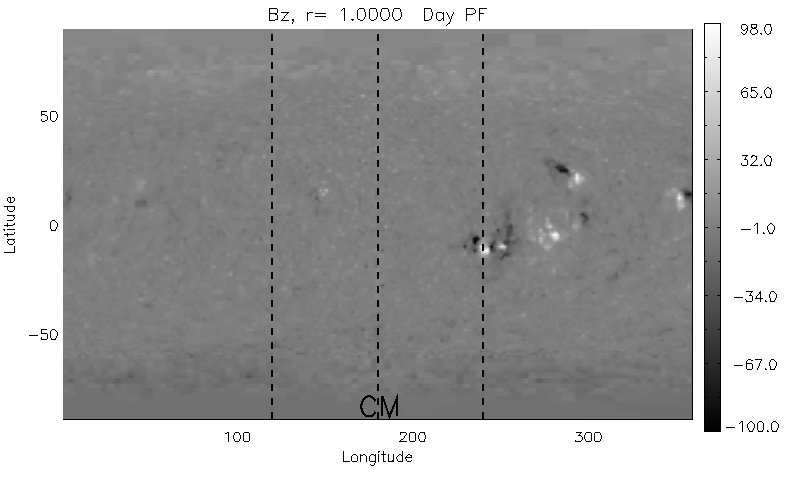 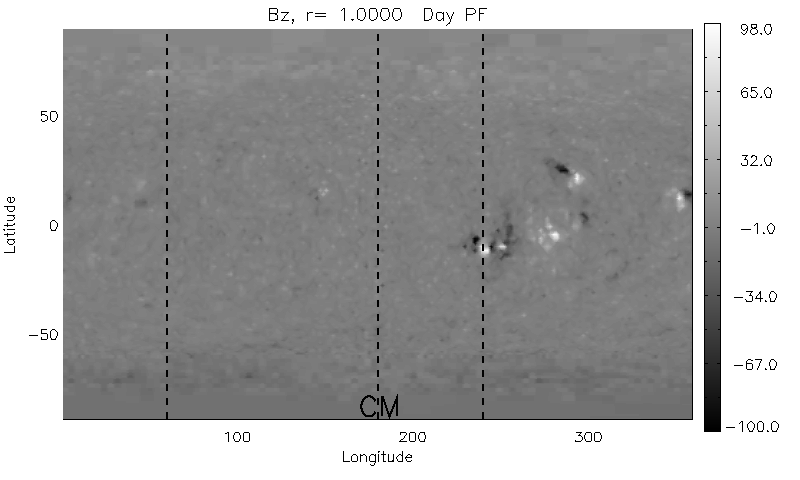 Reference Sun Simulation
22yr 3D  NLFFF simulation with random emergences of bipole at all longitudes.
                No. of Bipoles : 4770
                Flux Emerged : 3.21 e25 Mx
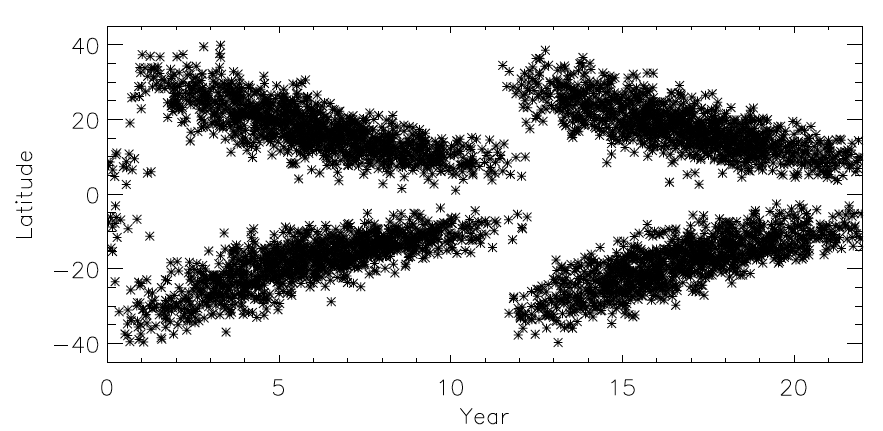 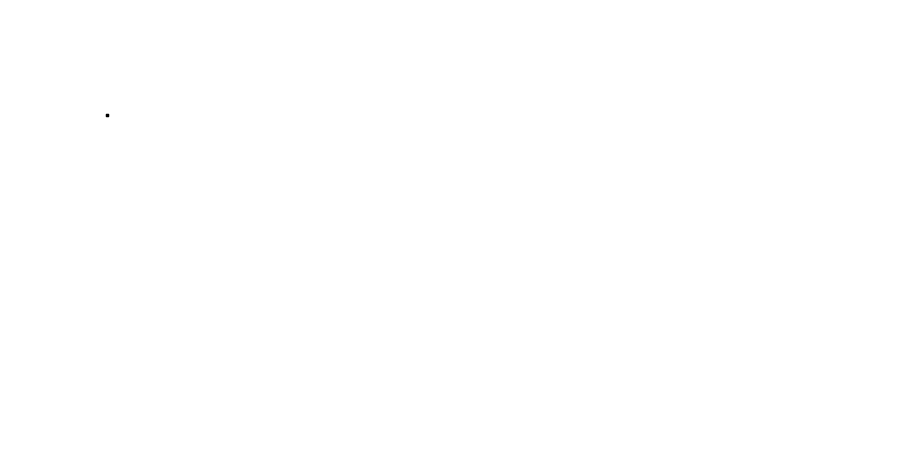 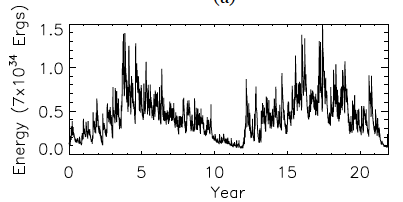 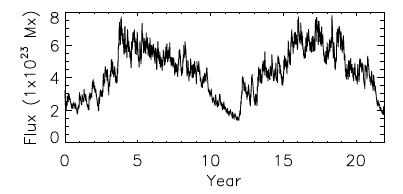 Limited Data Simulations
Need to determine which bipoles emerge in FOV or rotate into FOV.
                                                                       

     									        *  - emerged in real time.
                                                                                    - emerge late (up to 7 days). 
                                                                                    - missing (assumed decayed).

                                                                      Example: 5.12 years
                                                                       Earth – 3 late (1.22,2.0,5.6 days), 1 missing.
                                                                       Earth & L5 – 2 real time, 1 late (1.5 days),
                                                                                         1 missing

                                                                 Number of Bipoles:
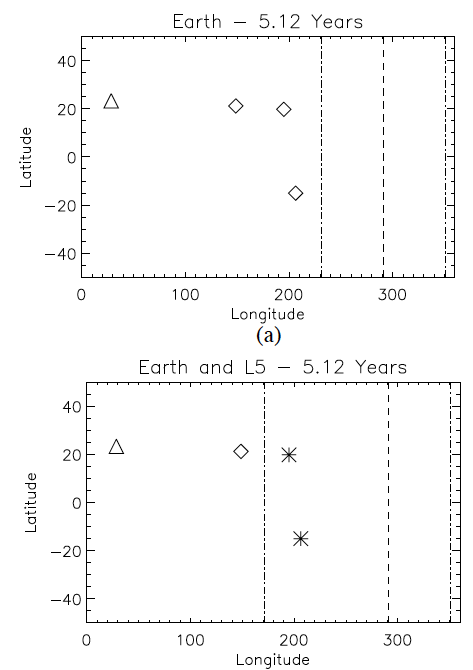 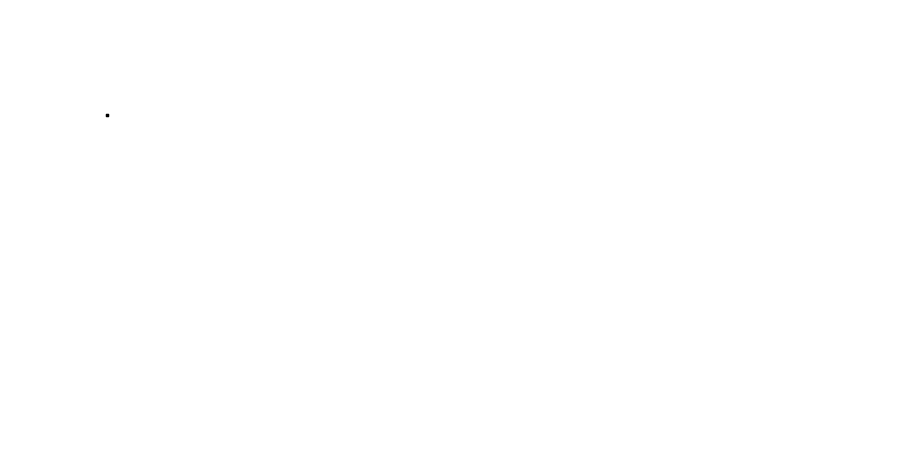 Br comparison
Reference Sun






Earth Only





Earth & L5
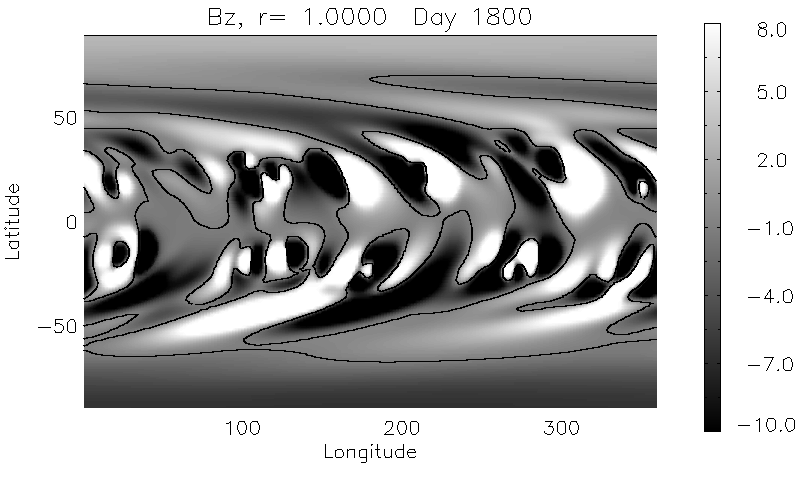 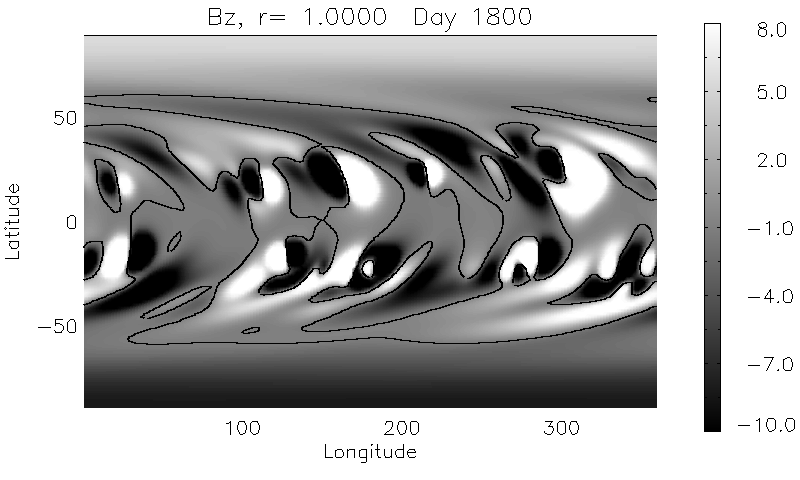 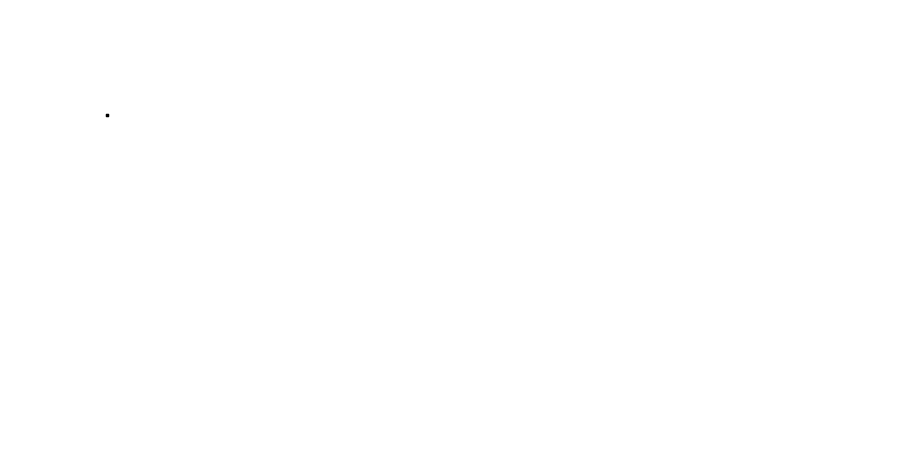 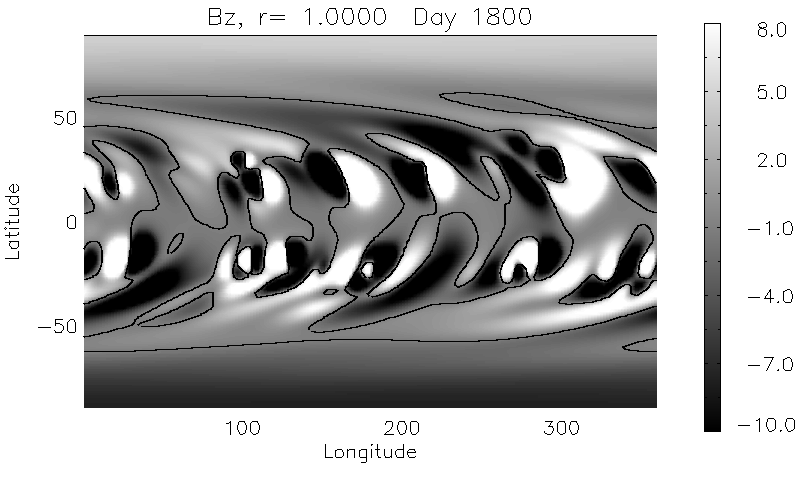 Global Properties
0.73     0.55 :      33%
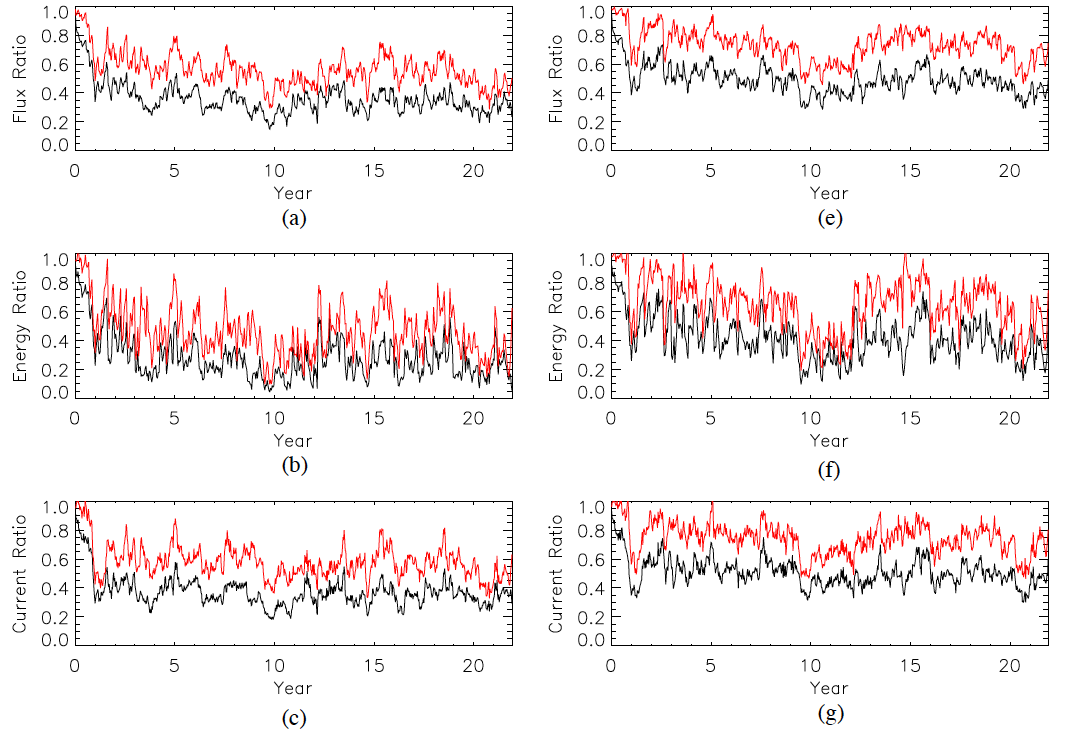 Number of flux ropes
0.78     0.46 :      26%
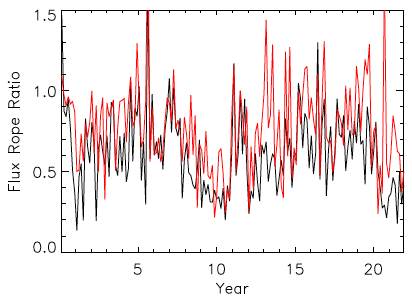 0.65     0.46 :     41%
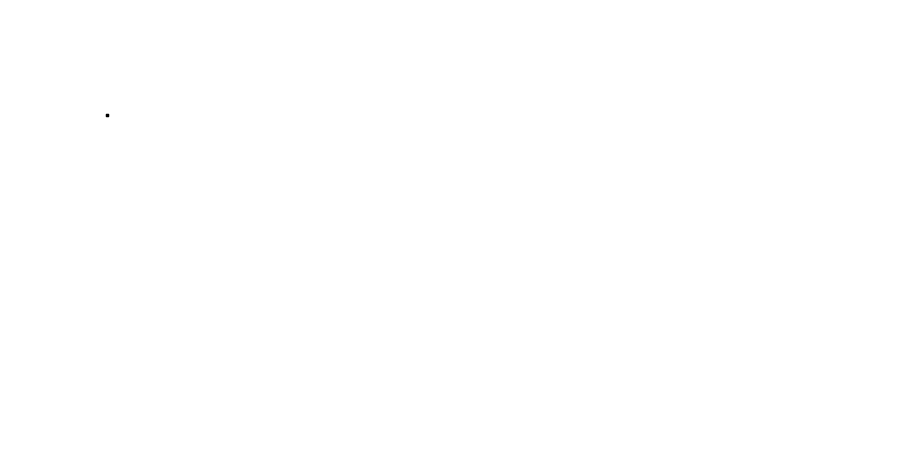 0.74     0.57 :     30 %
Red – Earth plus L5 FOV
Black – Earth only FOV
Blue - % improvement with L5
Summary
Considered what improvements can be expected in the accuracy of global non-potential models if L5 magnetograph data exists.

Used a reference sun simulation & two limited data simulations.
                  Limited data: Earth only
                                           Earth & L5

Earth & L5 simulation gives improvements of between 26-40% in global quantities dominated by low latitude contributions compared to Earth only.

Earth & L5 attains an accuracy of 65-78%  of reference global quantities (46-57% for Earth only).

Full details given in published paper along with a comparison of other quantities and outline of future studies that are presently underway.
                              Mackay, Yeates and Bocquet (2016), APJ, V825
Two Component Model
Evolve, Suns large-scale field, B, through the induction equation.



Photospheric BC : Flux Transport Model 

     Differential Rotation

     Meridional Flow 	
						             
     Surface Diffusion
     
                                                          Shears the surface fields ~ coronal  
                                                          field diverges from equilibrium.                                                                          

                                                           Physical time scale.
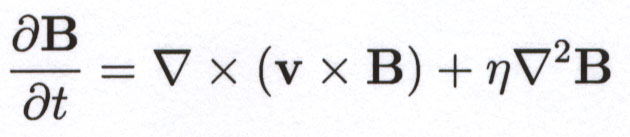 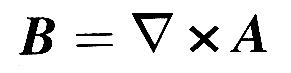 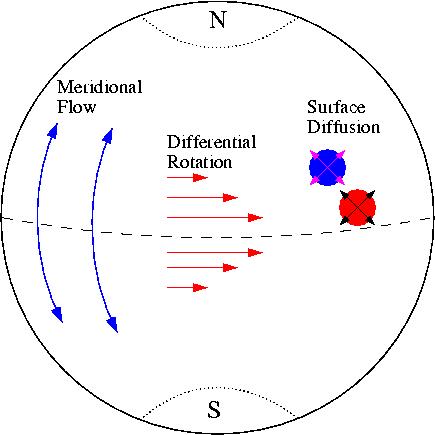 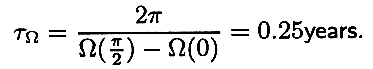 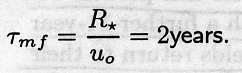 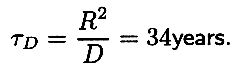 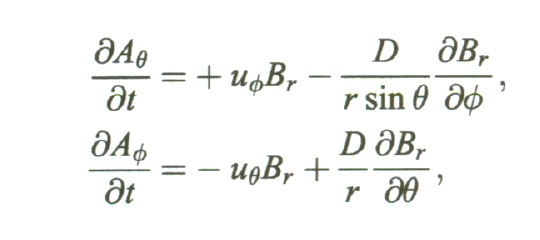 Coronal Model : Magneto-Frictional Relaxation  (velocity  lorentz force.)
                                                        



  
   Coronal field evolves through a series of quasi-static force-free states
   (j x B = 0).											                                       
                                                                    Relaxation time scale ~ not 
                                                                    physical.

                                                                  Alt. non-ideal term
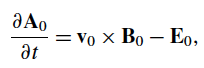 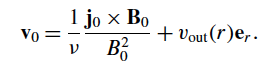 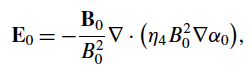 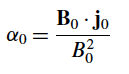 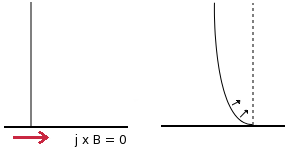 3D Inserting Bipoles
Bipoles are inserted as an isolated field containing either zero, +ve or –ve helicity (alpha) both in the photosphere and corona.
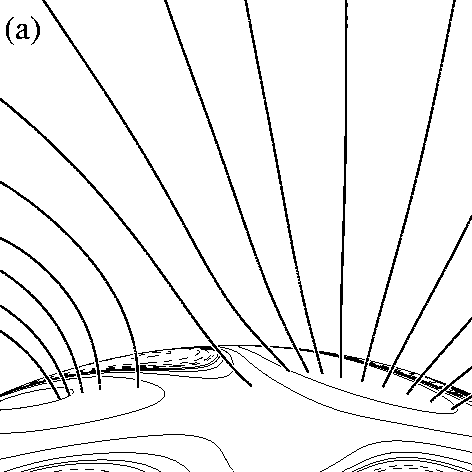 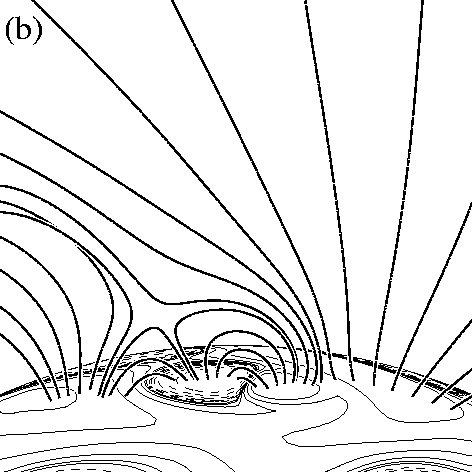 Day 250
Day 251
Forward Evolution of Bipole Parameters
All late emergences of bipoles must have their properties updated to represent how they would be seen when rotating into the FOV
Location:


Tilt Angle:

Seperation:


Flux: analytical solution of flux transport equation in lagrangian coordinates.
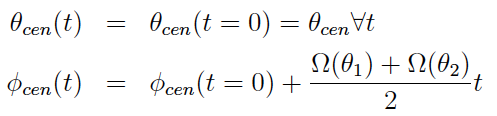 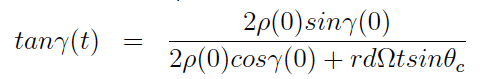 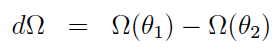 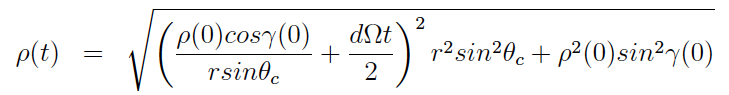 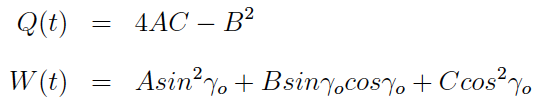 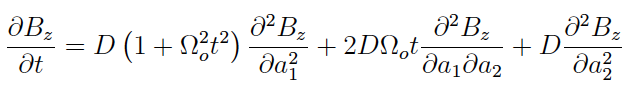 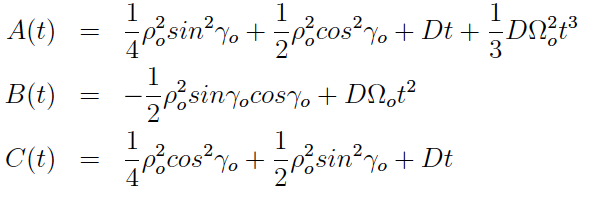 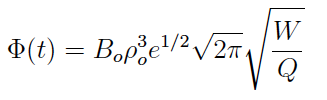 Reference Sun Simulation
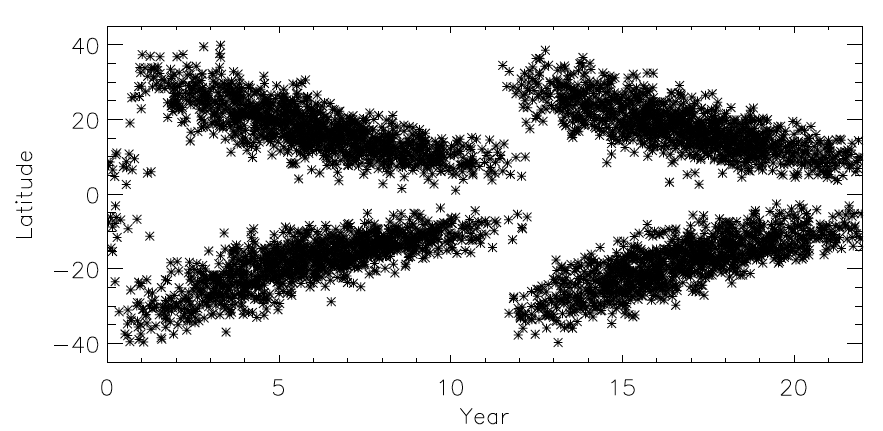 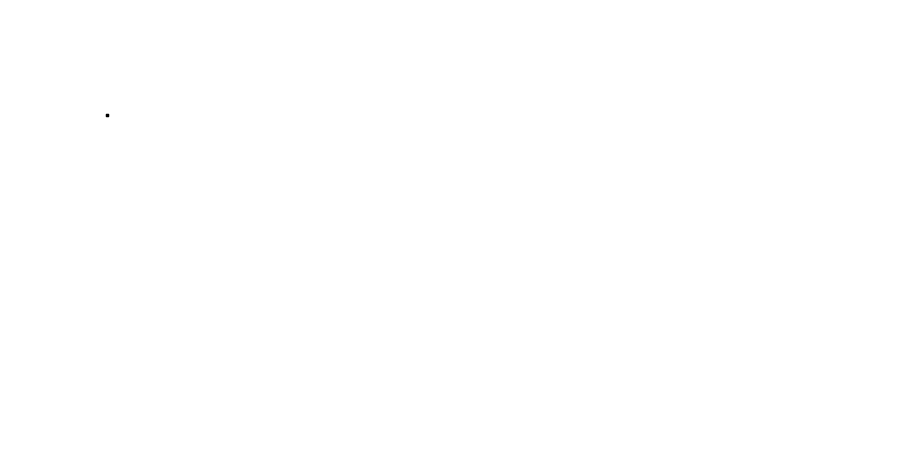 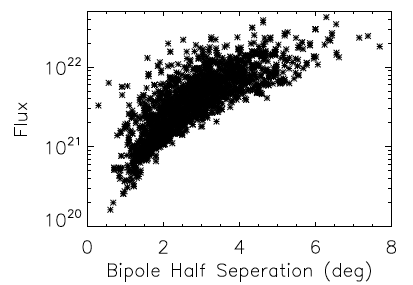 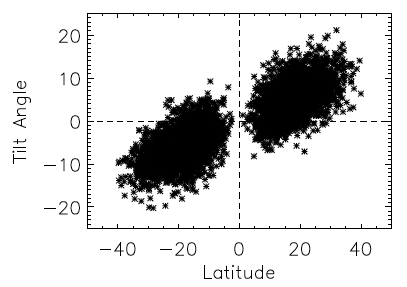